Was macht der Elternrat?
Informationen über die Strukturen und Aufgabenfelder des Elternrats (ER)
der Primarstufe (PS) Bläsi

HERZLICH WILLKOMMEN!
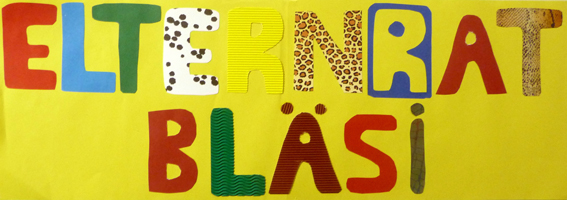 Benjamin Pfäffli
Stand: 02. Oktober 2014
1
Zu meiner Person...
Benjamin Pfäffli
 	Betreuer im soz.-päd. Bereich (Stiftung Haus 	Spalen)
 	Vater von 3 Söhnen
 	 (Schule, Kindergarten)
 	Elterndelegierter (Mitglied des Elternrates)
	Mitglied des Elternratsvorstandes
	Schulrat
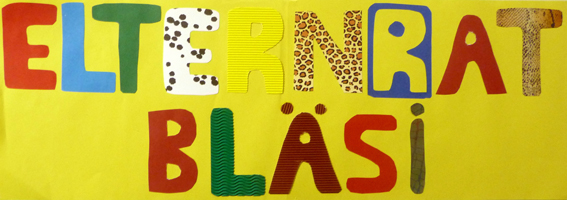 Benjamin Pfäffli
Stand: 02. Oktober 2014
2
Gliederung Elterndelegierte (ED) -> ER
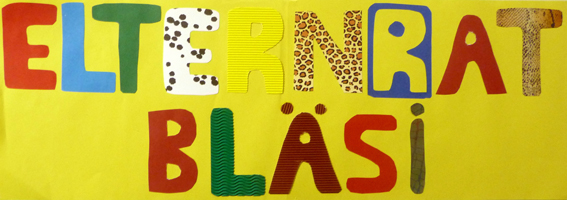 Benjamin Pfäffli
Stand: 02. Oktober 2014
3
Zusammensetzung ER
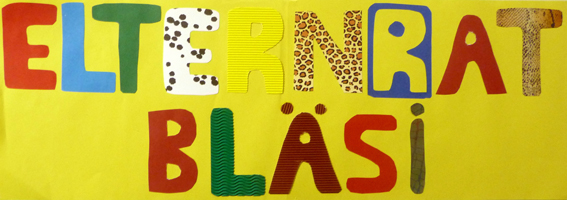 Benjamin Pfäffli
Stand: 02. Oktober 2014
4
Zusammensetzung Schulrat (SR)
4 SR-Sitzungen/ SJ
SL-Büro Bläsischulhaus, Müllheimerstrasse 94, 4057 Basel
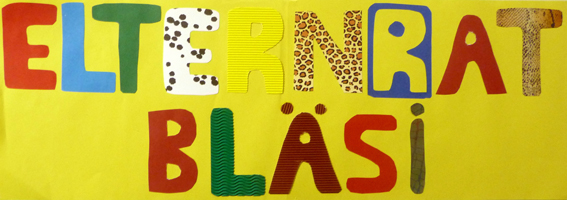 Benjamin Pfäffli
Stand: 02. Oktober 2014
5
Aufgaben des SR (gem. Verordnung)
Der SR bildet die Brücke zwischen Schule und Öffentlichkeit. D.h. den Austausch pflegen, Dialog 	fördern zwischen allen Beteiligten der Schule, Kommunikation nach innen (Schule) und nach aussen 	(Gesellschaft).

 	Vermittlung bei die Schule betreffenden Problemen und Konflikten (intern/extern). Der SR wird erst 	aktiv, wenn er von einer betroffenen Person oder Organisation um Vermittlung ersucht wird. D.h, dass 	die Betroffenen zuvor Lösungen gesucht haben. Mit einer solchen Vermittlung müssen alle 	Betroffenen und die Schulleitung einverstanden sein.

 	Der SR genehmigt das Leitbild (pädagogisches Profil), welches von der Schulleitung und der 	Schulkonferenz erarbeitet wurde.

 	Die Hausordnung wird von der Schulleitung erlassen. Bei der Erarbeitung arbeiten die Schulkonferenz, 	die Schülerinnen und Schüler, sowie die Hauswart/innen mit.

Der Schulrat ist keine vorgesetzte Stelle der Schulleitung, hat auch keine Aufsichtspflicht!

Weitere Informationen unter:
http://www.ed-bs.ch/bildung/volksschulen/schulorganisation-und-adressen/schulrat
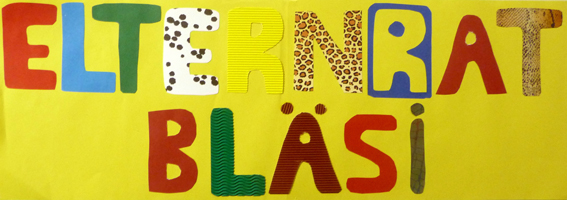 Benjamin Pfäffli
Stand: 02. Oktober 2014
6
Grundsätze ER
Wohl der Kinder
 Interessenvertretung
 Partnerschaftliche Zusammenarbeit
 Politisch, religiös, kulturell unabhängig und 		neutral
 Ehrenamtlich/ freiwillig
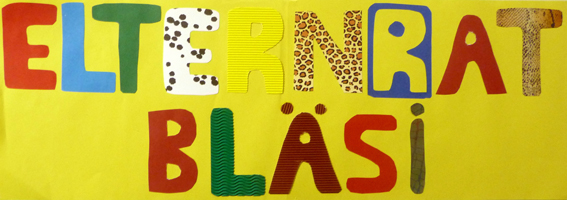 Benjamin Pfäffli
Stand: 02. Oktober 2014
7
Gesetzliche Grundlage
Leitfaden des Erziehungsdepartements des Kantons Basel-Stadt
	vom 09. Juni 2010

 Volksschulgesetz vom 01. August 2009
	Der Elternrat "kann sich mit Schulthemen befassen, welche die   	  	Erziehungsberechtigten und die Schülerinnen und Schüler betreffen, und sich 	als 	Ansprechpartner für die Schulleitung zur Verfügung stellen“
	(Schulgesetz 410.100, Artikel 91a). 

 Seit dem Schuljahr 2010/11 gibt es an allen Schulen im Kanton Basel-Stadt einen  	solchen Elternrat. Die Elternräte konstituieren sich selbst, d. h. alle 	haben sich eine 	Geschäftsordnung gegeben. 

 Verbriefte Rechte hat der Elternrat nicht, aber er versammelt interessierte und 	engagierte Eltern. Es kommt also darauf an, was wir aus dem Elternrat machen!

 Eine neue Verordnung von Seiten des Regierungsrates ist in Arbeit.
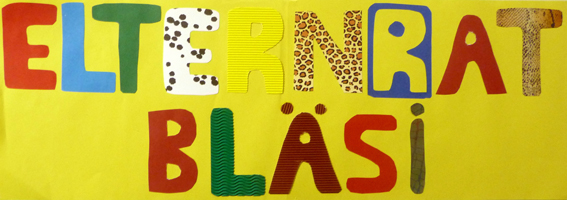 Benjamin Pfäffli
Stand: 02. Oktober 2014
8
Aufgaben ED (Klassenebene)
Projekte und Anlässe in Zusammenarbeit mit LP
 Kommunikation, Austausch und 	Informationsfluss (Eltern, ER, LP)
 Vernetzung, Hilfestellung und Vermittlung
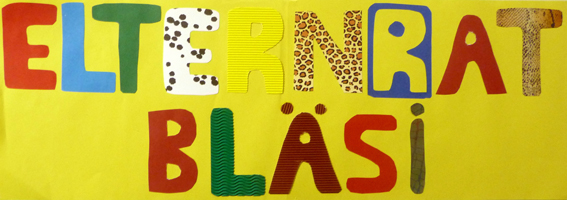 Benjamin Pfäffli
Stand: 02. Oktober 2014
9
Zusammenarbeit Eltern/LP
Zu den Aufgaben der Lehrperson gehört, dass
• 	sie mit dem Kind die Ziele gemäss Lehrplan verfolgt, resp. das Kind seinen Fähigkeiten entsprechend fördert. •	sie den Eltern offen begegnet. • 	sie die Eltern über die Kultur der Elternzusammenarbeit informiert und die geltenden Erwartungen klar formuliert. • 	sie mit den Eltern gemeinsam ein Ziel verfolgt und klare Abmachungen trifft. • 	sie bei Unklarheiten bei den Eltern nachfragt und die Eltern um ihre Meinung bittet. • 	sie Gespräche klar und zielgerichtet durchführt. • 	sie das Kind und dessen ganzheitliche Förderung in den Vordergrund stellt. • 	sie die Eltern über den Lernstand ihres Kindes informiert. • 	sie einen respektvollen Dialog pflegt und dabei das Gelingende hervorhebt, ohne allfällige Schwierigkeiten zu 	  	verschweigen.
Die Eltern können von den Lehrpersonen erwarten, dass sie diese Aufgaben erfüllen. 

Zu den Aufgaben der Eltern gehört, dass
• 	sie für ihr Kind im Kindergarten und in der Schule Interesse zeigen. • 	sie sich über das Schulsystem informieren. • 	sie ihr Kind ihren Möglichkeiten entsprechend in Zusammenarbeit mit den Lehrpersonen unterstützen. • 	sie Kontakt zu den Lehrpersonen ihres Kindes pflegen. • 	sie einen offenen Dialog pflegen und die Lehrpersonen über Vorfälle informieren, die einen Einfluss auf die 	Schulleistung ihres Kindes haben können. • 	sie pünktlich zu den vereinbarten Terminen erscheinen und sich an Abmachungen halten. • 	sie die Lehrpersonen respektieren. • 	sie sich mit Fragen und Anliegen direkt an die Lehrpersonen wenden.
Die Lehrpersonen erwarten von den Eltern, dass sie diese Aufgaben erfüllen.

Siehe auch: http://schulen.edubs.ch/ps/blaesi/primarstufe/psblaesi/elternzusammenarbeit
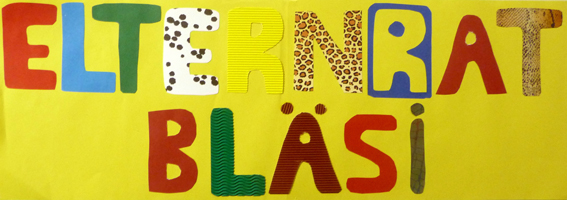 Benjamin Pfäffli
Stand: 02. Oktober 2014
10
Beschwerdeablauf
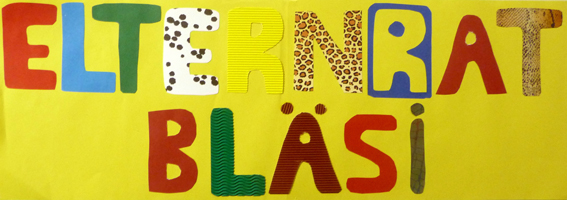 Benjamin Pfäffli
Stand: 02. Oktober 2014
11
Beschwerdeablauf
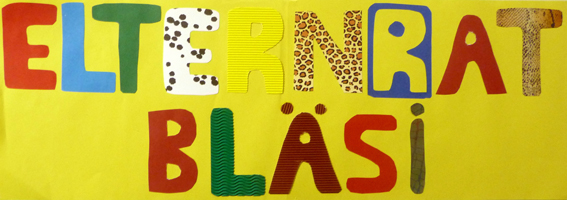 Benjamin Pfäffli
Stand: 02. Oktober 2014
12
Beschwerdeformular (1/2)
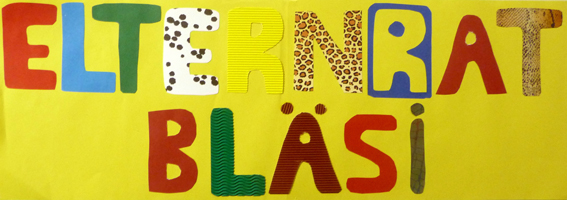 Benjamin Pfäffli
Stand: 02. Oktober 2014
13
Beschwerdeformular (2/2)
Download unter: http://schulen.edubs.ch/ps/blaesi/primarstufe
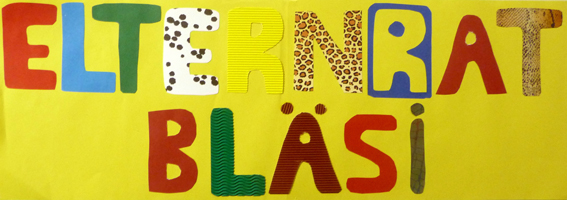 Benjamin Pfäffli
Stand: 02. Oktober 2014
14
Aufgaben ED (Ebene ER)
Mitglied des ER
 Interessenvertreter/innen der Elternschaft der 	Klasse (Anfragen, Anträge, Rückmeldungen etc.)
 Stimm- und Wahlberechtigung
 Projekt- und Arbeitsgruppen
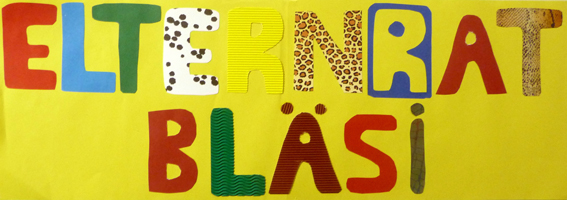 Benjamin Pfäffli
Stand: 02. Oktober 2014
15
Für was ist der ER/ ED nicht zuständig?
Methodik/ Didaktik
 MAG/ Quali von LP
 Personelle Entscheide
 Klassenzusammensetzung
 Situation einzelner Schulkinder
 Einzelinteressen
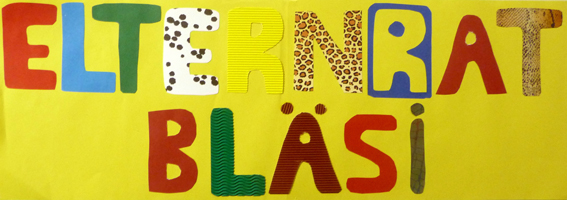 Benjamin Pfäffli
Stand: 02. Oktober 2014
16
Voraussetzungen
Interesse an Schule, Kinder, Bildung
 Motivation/ Engagement
 Kommunikativ/ kontaktfreudig
 Kreativ
 Zeit
 Freude und Humor 
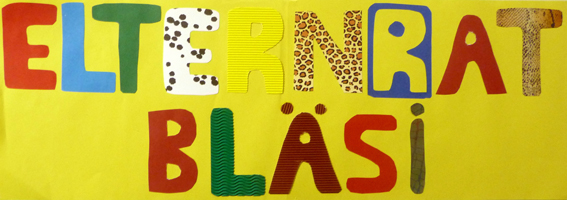 Benjamin Pfäffli
Stand: 02. Oktober 2014
17
Meine persönlichen Beweggründe
„Bildung ist ein Thema, das uns alle betrifft. Lernen prägt und begleitet unser Leben, manchmal mit mehr, manchmal mit weniger Freude. Der Stellenwert der Bildung und Erziehung beeinflusst die Gesellschaft unserer Zukunft. Darum engagiere ich mich im Elternrat. Für mich ist eine konstruktive, offene und vernetzte Zusammenarbeit von Eltern und Schule zentral. Ich bin der festen Überzeugung, dass so die besten Rahmenbedingungen für die Kinder geschaffen werden können.“ 
Benjamin Pfäffli, Elternrat Primarstufe Bläsi
Quelle: Wie geht Schule im Kleinbasel?
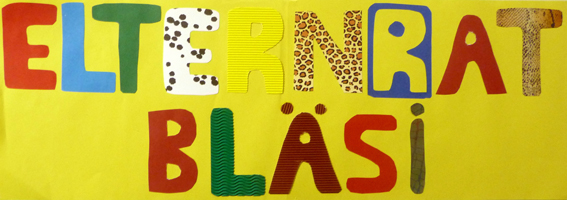 Benjamin Pfäffli
Stand: 02. Oktober 2014
18
Sonstiges
Amtsdauer: 1 Jahr (Wiederwahl möglich).

ER-Sitzungsdaten im SJ 2014/15:
2. 25.11.2014
3. 12.02.2015
4. 19.05.2015
Jeweils um 20.00 Uhr an der Hammerstrasse 150, 4057 Basel

Weitere Informationen unter:
schulen.edubs.ch/ps/blaesi/elternrat
http://www.facebook.com/elternratblaesi 

Kontakt:
Elternrat Bläsi
c/o PS Bläsi
Müllheimerstrasse 94
4057 Basel
E-Mail: elternratblaesi@gmail.com 

VIELEN DANK FÜR DIE AUFMERKSAMKEIT!
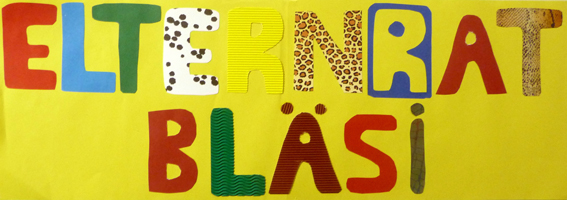 Benjamin Pfäffli
Stand: 02. Oktober 2014
19